Arhitectura Calculatoarelor T.7 –Память
Основная память, классификация цепей памяти, постоянное запоминающее устройство, программируемое ПЗУ (ПЗУ), стираемое и программируемое ПЗУ (СППЗУ), флэш-память, оперативное запоминающее устройство, ОЗУСтатическая оперативная память, SRAM-память с биполярными транзисторами, MOS SRAM-память, Dynamic RAM (DRAM), DRAM - MOS-память, Новые технологии для DRAM-памяти, Synchronous DRAM SDRAM (SDRAM), Synchronous DRAM-память, Кэши, Первичный и вторичный кэш, LRU и алгоритмы MRU, многопроцессорные системы
Цель урока: Понять архитектурное строение внутренней памяти, узнать разницу между разными видами памяти.
Студент должен знать :
§  Архитектура основной памяти
§   Организация ПЗУ (Read Only Memory)
§   Организация  Оперативная память(Random Access Memory) 
§  Динамическая структура ОЗУ (DRAM - Dynamic RAM) 
§  Структура синхронной DRAM (Synchronous DRAM) Синхронная память DRAM§  Организация промежуточной памяти (caches)
Conf. Univ. Dr. Crețu Vasilii
Память используется для хранения информации, используемой ЦП или периферийными устройствами. Хранящаяся информация бывает двух типов: программы и данные. В зависимости от емкости, типа информации и продолжительности ее хранения память, используемая в компьютерных системах, бывает трех категорий: внутренняя память, основная память и внешняя память. Фундаментальным признаком, отличающим три типа памяти, является время доступа: интервал времени с момента обращения к памяти центральным блоком и загрузки данных в/из памяти по шине данных (Latency). В зависимости от времени доступа память может быть быстрой (с коротким временем доступа) или медленной (с большим временем доступа)
Внутренняя память расположена внутри микропроцессора и состоит из 10.. .100 записи 8, 16, 32,. . По битам для временного запоминания операндов, участвующих в арифметических и логических операциях, результатов операций и текущих адресов. Это память небольшой емкости, но очень быстрая (время доступа менее десяти наносекунд). Регистры могут использоваться программистом через инструкции. Обращение к регистру производится по его имени, состоящему из группы букв: A, B, C, D, E, H, L, AX, BX, CX, DX, BP, SP, ES, CS, EAX, EBX. , так далее. Высокосложные микропроцессоры (Pentium, Power PC) имеют помимо набора регистров быструю внутреннюю память 16 - 32 кБ для инструкций и данных.
Основная память, также называемая системной памятью или оперативной памятью, имеет средний объем (десятки МБ) и среднее время доступа (сотни наносекунд). Он напрямую и постоянно подключен к системным шинам, что обеспечивает быстрый доступ к данным. Базовым блоком является одноразрядная ячейка памяти, изготовленная из полупроводниковых приборов. Ячейка памяти может быть электронной схемой с двумя устойчивыми состояниями, связанными с двумя двоичными значениями 0 и 1, или электронным устройством (диодом, транзистором) с двумя состояниями: состоянием проводимости и состоянием блокировки. Ячейки памяти сгруппированы по разрядности 1, 2, 4, 8, 16, 32, 64 бита. Каждое место имеет свой уникальный адрес в системе. Одновременно может быть активна и подключена к шине данных только одна ячейка, соответствующая адресу, который в данный момент находится на адресной шине.
Внешняя память, также называемая массовой памятью, расположена в периферийных устройствах, которые специализируются на хранении данных: жестких дисках (Hard Disk, Floppy Disk), магнитных лентах, дисководах компакт-дисков (Compact Disk). Это память практически неограниченного объема (десятки, сотни ГБ), но с большим временем доступа (порядка десятков миллисекунд). Время доступа к магнитному диску, например, складывается из: времени поиска (поиска определенной дорожки), времени вращения (поиска определенного сектора) и времени передачи данных, которое зависит от скорости передачи диска. Внешняя память используется для хранения программ и данных в течение длительного времени (месяцы, годы).
Основная память
Он подключается непосредственно к системной шине, что обеспечивает высокую скорость передачи данных. С физической точки зрения он состоит из нескольких интегральных схем памяти, которые могут быть разных типов и технологий (рис.1). Интегральные схемы памяти имеют матричную организацию: ячейкой памяти может быть строка массива или элемент. В первом случае адресом местоположения является номер строки, а во втором случае адресом местоположения является номер строки и столбца.
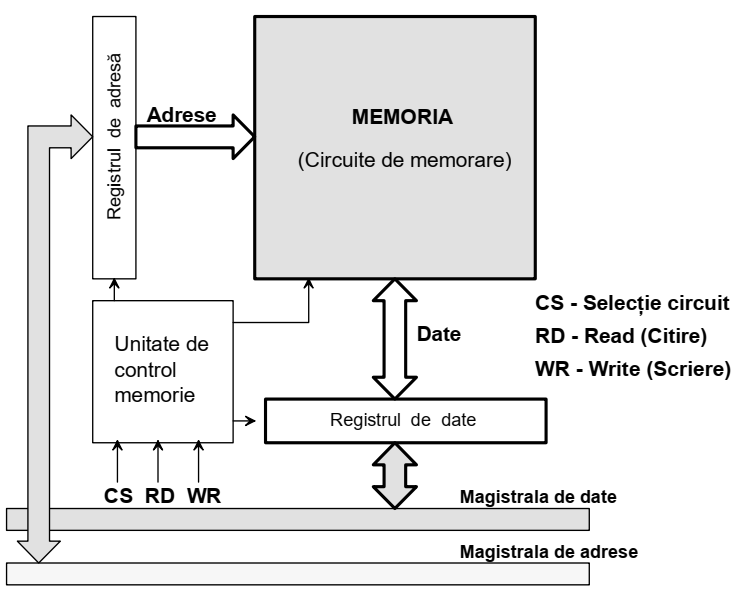 Общее количество ячеек определяет емкость схемы памяти. Полное описание структуры схемы дается количеством мест и количеством битов/местоположений. Обычно количество местоположений и количество бит/ячейка являются степенью двойки. Примеры: 1024 x 8 (емкость 1 КБ); 1024 x 1024 x 8 (емкость 1 МБ).
Schema bloc a unui circuit de memorie
Классификация схем памяти 
Первый критерий классификации определяется продолжительностью хранения информации в памяти. Таким образом, текущие данные в программе, которые постоянно изменяются в процессе выполнения, запущенные программы, изображения на экране хранятся в схемах ОЗУ (оперативной памяти). ОЗУ может считываться и записываться центральным процессором (микропроцессором) неограниченное количество раз; это также называется живой памятью. При отключении напряжения питания информация теряется "навсегда и безвозвратно" - это энергозависимая память.
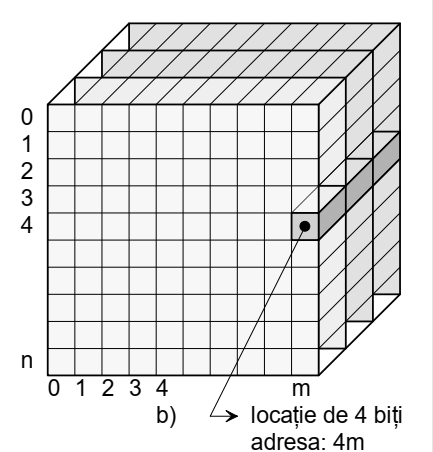 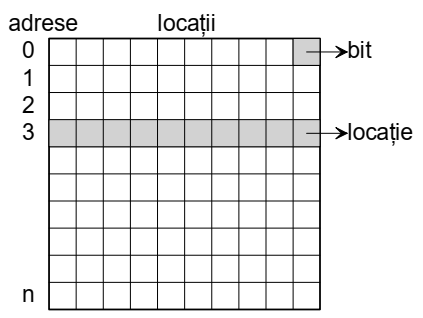 structură cu n – locații,
structură cu n x m – locații
Структура схемы памяти
Другая информация, такая как таблицы преобразования, фиксированные программы, определенные системные функции, требуется в течение срока службы компьютерной системы или в течение длительных периодов времени (месяцы, годы). Они хранятся в схемах ROM (Read Only Memory). CPU может считывать ROM-память неограниченное количество раз, но не может изменять сохраненную информацию. Она сохраняется неопределенно долго даже при отсутствии напряжения питания, а запись информации осуществляется специальными устройствами либо в процессе производства, либо пользователем.
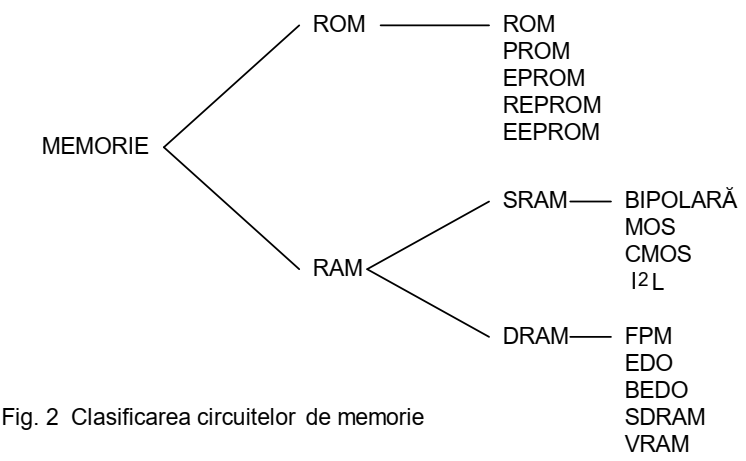 Доступ к RAM и ROM осуществляется произвольно, что означает, что время доступа к информации не зависит от адреса расположения в цепи памяти. Другой тип доступа — последовательный, и в этом случае время доступа зависит от того, где находится информация. Этот тип доступа характерен для внешней памяти (диск, лента). Более подходящим названием для оперативной памяти было бы RWM (память для чтения и записи), но традиционное название сохранилось (более 30 лет). Схемы памяти RAM и ROM изготавливаются с использованием различных производственных технологий, целью которых являются: время доступа как можно меньше, высокая плотность интеграции (высокая емкость на схему), как можно меньше стоимость / бит, как можно меньше потребляемая мощность, выраженная в / Bitw бит. насколько это возможно. Поскольку эти цели противоречивы, некоторые технологии оптимизируют только определенные свойства. Например, быстрая память дорогая, а емкая имеет высокое энергопотребление и среднее время доступа.
Характеристики схемы памяти
Структура или организация: количество ячеек памяти в ячейке (бит/ячейка) и общее количество ячеек. Операции чтения и записи выполняются только с местоположениями. 
Объем памяти: общее количество ячеек памяти или слов.
Время доступа: время между обращением центрального блока к памяти и фактическим доступом к данным..
Потребляемая мощность, напряжения питания.
Тип памяти : RAM, ROM. 
Технология реализации: биполярная (TTL, TTL Shottky, ECL), MOS, CMOS, I2L.Биполярные схемы очень быстрые, но имеют низкую плотность интеграции. MOS имеют высокую плотность интеграции, низкое энергопотребление, но медленнее. Технология I2L имеет производительность между биполярными и MOS -схемами..
Память ROM (Read Only Memory)
Ячейки памяти организованы в виде матрицы, местами которой являются строки матрицы. Ячейки в столбце подключены к одной и той же битовой линии данных и состоят из полупроводниковых элементов: биполярных диодов, биполярных транзисторов, MOS -транзисторов и т. д.
Общие характеристики:
произвольный доступ;
энергонезависимая (содержащаяся информация не теряется при отключении напряжения питания);
может быть прочитан только центральным блоком (Read Only); 
написание производится специальными приспособлениями;
время доступа 25 - 30 нс для биполярной технологии, 100 - 500 нс для МОП;
высокая плотность интеграции, низкое потребление, низкая стоимость за бит.технология изготовления (биполярные, МОП, КМОП и др.).
В общей схеме схемы ПЗУ для соответствующих электрических сигналов используются обычные обозначения:
CS - Chip Select, выбор схемы; активный сигнал (0) активирует схему, т.е. разрешает операции с памятью;
OE - Output Enable, проверка вывода данных;
PROG - память для программирования (запись данных);
Ao, A1, . . . , An - линии адресной шины (определяет местонахождение адреса);
Do, D1, . . . , Dk - линии данных (подключается к шине данных).
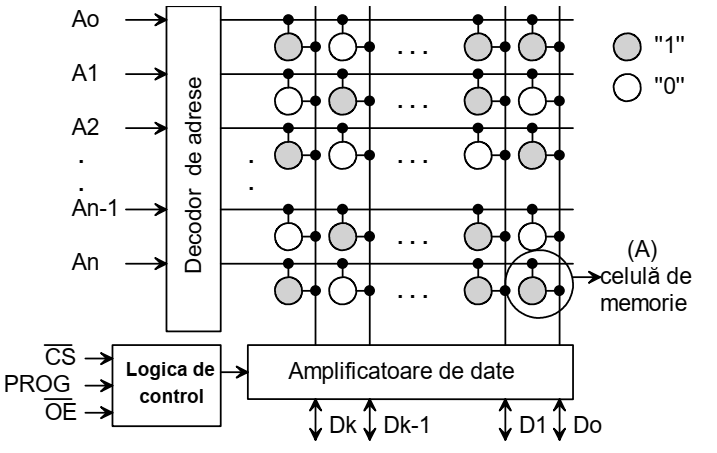 Общая схема схемы ROM
На рисунке представлена ​​схема сигналов, участвующих в чтении памяти. Сигнал CS генерируется адресом схемы памяти, а сигнал OE (включение выхода) генерируется командой чтения памяти. По прошествии временных интервалов tCS и tOE соответственно данные доступны и стабильны на выходе схемы (из установки адреса - время доступа). Время tOH представляет собой интервал, в течение которого данные сохраняются на выходе после исчезновения команды OE. Общая продолжительность операции чтения равна продолжительности сохранения адреса на шине.
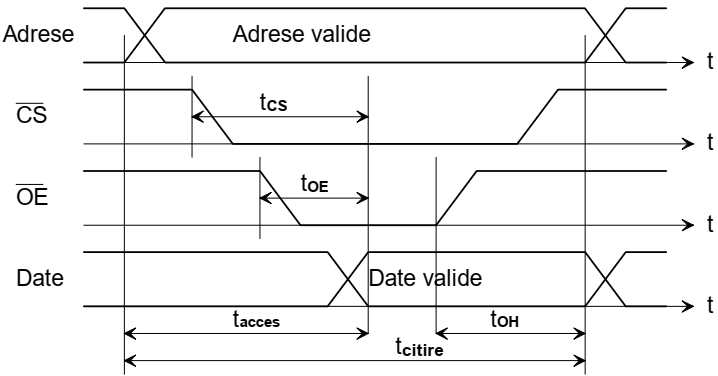 Схема сигналов при чтении памяти
Фактическая ROM-память
Он загружается определенным содержанием из производственного процесса. Введенная информация не может быть изменена. Преимущества: очень высокая плотность интеграции, низкая стоимость/цена бита, в больших сериях. Эти запоминающие устройства широко используются для таблиц арифметических данных, таблиц преобразования кодов, фиксированных программ для автоматизированных систем и т. д. Основным недостатком является невозможность модификации информации, что делает схемы памяти бесполезными, когда содержащаяся информация уже не представляет интереса.Пример: Внутренняя структура ячейки памяти MOS-ROM (рис.). Ячейка памяти представляет собой МОП-транзистор. Информация передается производителю пользователем, для создания фотошаблонов, через которые при логической "1" транзистор в узле не комплектуется
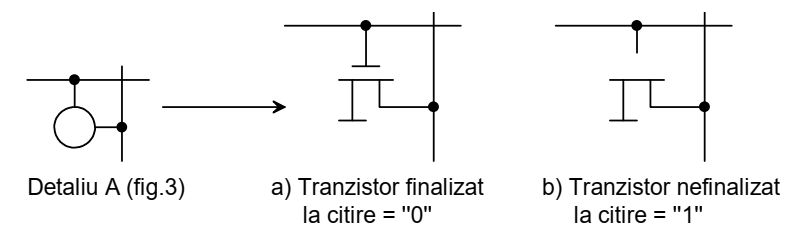 Ячейка памяти MOS ROM
ППЗУ (программируемое ПЗУ) (Programmable ROM)
Это память типа ROM, программируемая пользователем с помощью специального электронного оборудования, обычно подключенного к компьютеру. В процессе изготовления каждый элемент памяти (транзистор) последовательно соединяют с алюминиевым или никель-хромовым предохранителем, длиной порядка микрона. В процессе программирования (записи) предохранитель может быть разрушен последовательностью импульсов тока 100-1000 мА. Неповрежденное соединение приводит к сохранению логического «0», а разорванное соединение приводит к сохранению логической «1». Как и в случае с ПЗУ, изменить информацию можно только путем прерывания других соединений (переключение с 0 на 1). Внутренняя структура ячейки ППЗУ на биполярных транзисторах показана на рисунке
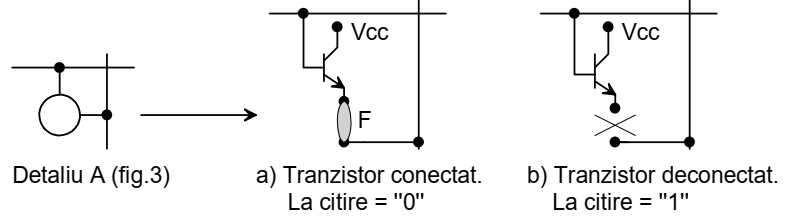 Ячейка памяти ППЗУ на биполярных транзисторах.
СППЗУ память (Erasable and Programmable ROM)
Схемы памяти EPROM можно запрограммировать и стереть определенное количество раз (30 - 100) с помощью специального электронного оборудования, подключенного к компьютеру для записи. Повторные удаления и перепрограммирование увеличивают время удаления (10-60 мин). Протирка производится ультрафиолетовыми лучами, поэтому «фишки» снабжены прозрачным кварцевым окном. MOS EPROM хранит информацию в качестве конечной нагрузки в затворе MOSFET (полевого МОП-транзистора), который имеет дополнительный (плавающий) электрически изолированный затвор (транзистор с плавающим затвором и лавинная инжекция). Плавающий затвор может заряжаться (по программированию) электрическим зарядом путем инжекции электронов под действием сильного электрического поля; отрицательный заряд, накопленный в плавающем затворе, изменяет нормальное пороговое напряжение, так что выбранный транзистор с нормальным UG показывает на выходе 1-логику, если она не вводилась, и 0-логику, если она ранее вводилась; таким образом, незаписанная память ("белая") имеет все ячейки в 1 - логика, а при программировании некоторые ячейки переходят в 0 - логика. Поскольку плавающий затвор электрически изолирован от остальных полупроводниковых компонентов, электрический заряд сохраняется в течение 10 лет с потерей не более 30% даже при высоких температурах.
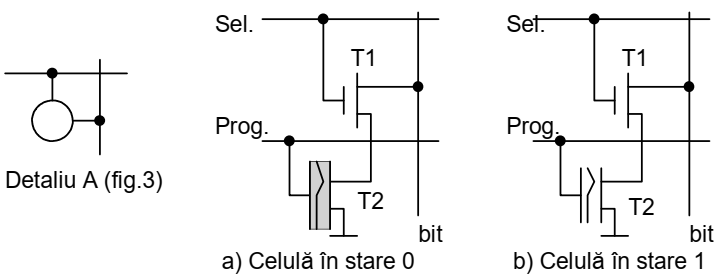 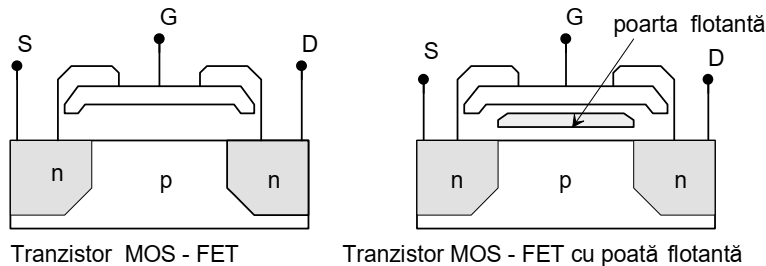 Ячейка памяти EPROM с МОП-транзисторами.
Память стирается путем разрядки электрического заряда между затвором и подложкой, ультрафиолетовым или рентгеновским облучением (UVEPROM) или электрическими методами (EEPROM). Программирование осуществляется путем подачи импульсов высокого напряжения (26 В) на вход PROG после выбора места.

Примеры схем памяти EPROM:
Intel 2708, 1kB (1024 x 8);
Intel 2716 2716, 2kB (2048 x 8);
Intel 27256, 32kB (32 x 1024 x 8);
Intel 27512, 64kB (64 x 1024 x 8).
Флэш-память
В серийное производство они поступили в 1988 г. (ПЗУ и ОЗУ в 1969 г.). Главное их преимущество в том, что они электрически программируемые, не энергозависимые, имеют малое время доступа и большой объем (1МБ - 40МБ!). При такой емкости они могут служить дисками со всеми преимуществами, вытекающими из полностью электронного решения по сравнению с электромеханическим диском: небольшой размер (тип кредитной карты: PCMCIA - Международная ассоциация карт памяти для персональных компьютеров), высокая скорость работы, низкое энергопотребление. потребляемая мощность, малая масса, высокая надежность. Однако все эти неоспоримые преимущества приводят к более высокой себестоимости, чем у электромеханических дисков, что все же ограничивает их применение.
Таблица 1. Характеристики флэш-памяти типа PCMCIA
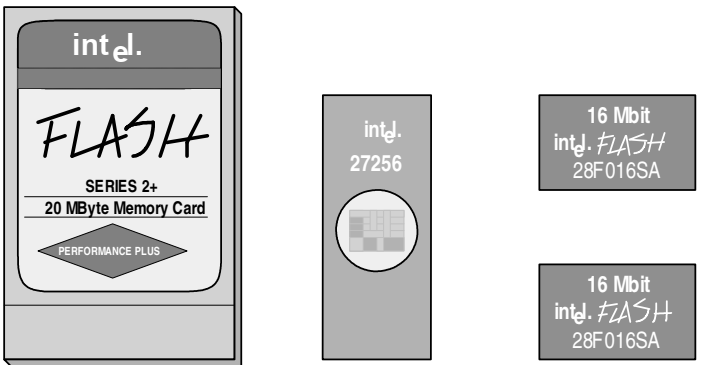 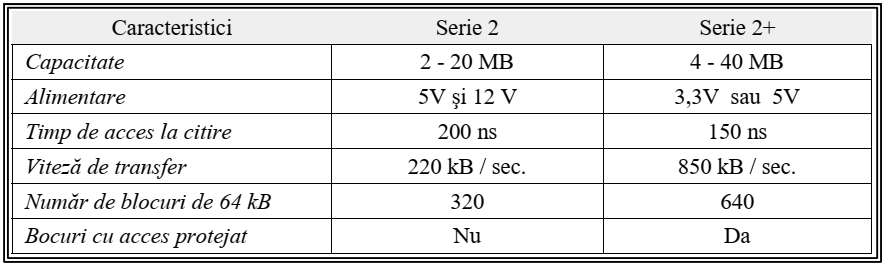 Типы памяти EPROM - Intel.
Память RAM (Random Access Memory)
Название указывает на то, что они являются ''произвольно доступными'', а это означает, что время доступа к информации не зависит от адреса расположения (как на ПЗУ). Организация матрицы сохраняется, но есть и комбинационные схемы, необходимые для ввода информации. Их главная особенность в том, что они могут быть прочитаны и записаны центральным блоком неограниченное количество раз.
По истечении времени хранения информации ОЗУ бывают двух типов: 
RAM static (SRAM) – информация сохраняется до тех пор, пока сохраняется напряжение питания;
RAM dinamic (DRAM) – информация теряется, если она не регенерируется периодически, даже если сохраняется напряжение питания (период регенерации обычно составляет 2 мс).
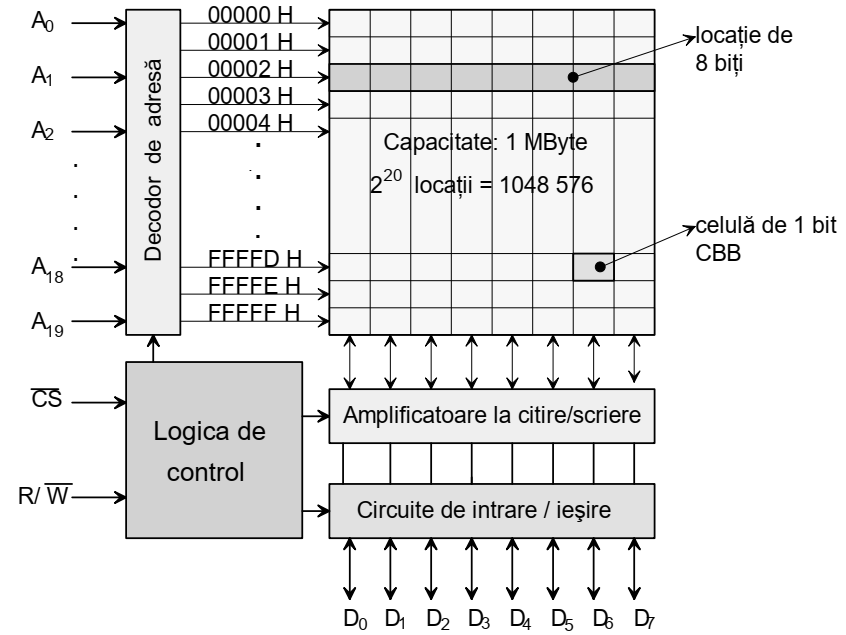 Общие характеристики :
произвольный доступ;
энергозависимая (информация теряется при отключении напряжения питания);
может быть прочитан и записан центральным блоком;
время доступа 25–30 нс для биполярной технологии, 70–400 нс для МОП;
высокая плотность интеграции, среднее потребление, высокая стоимость за бит. 
технология изготовления (биполярный, MOS, CMOS, etc.).
Schema bloc internă a unui circuit de memorie SRAM
Статическая оперативная память RAM
Элементарная ячейка памяти представляет собой триггерную схему (CBB с двумя электрически устойчивыми состояниями, одно для логики ''0'' и одно для логики ''1''). Структура схемы триггера зависит от технологии изготовления. На рисунке выше показана схема памяти SRAM с 20 адресными строками, что соответствует количеству 1 048 576 8-битных / 1-местных (1 МБ) ячеек. Выбор схемы для чтения или записи осуществляется сигналом CS (Chip Select). Для чтения/записи сигнал режима R/W (чтение/запись) должен быть «1» для логического чтения и «0» для логического чтения.
При чтении данные доступны через время tCD от фронта сигнала CS и остаются стабильными на выходе через время tOD после того, как сигнал CS становится неактивным (текущий рисунок). При записи (рис. ниже) управляющий сигнал R/W активен в ''0'' и должен иметь длительность, указанную в каталоге. В общем, запись происходит по переднему фронту сигнала R/W; в результате данные должны быть стабильны при входе раньше с tDA против этого фронта и сохраняться некоторое время после фронта
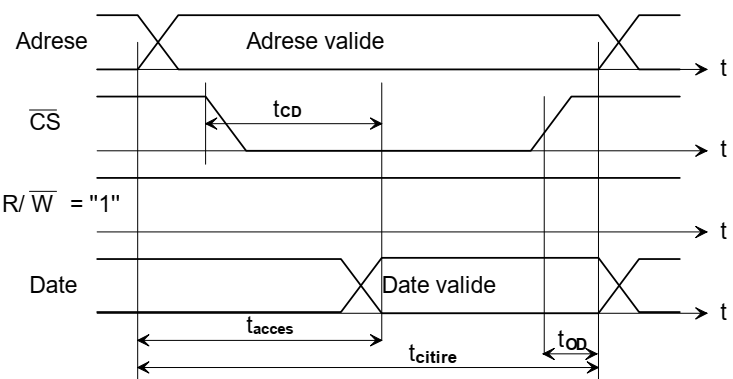 Схема сигналов при чтении памяти
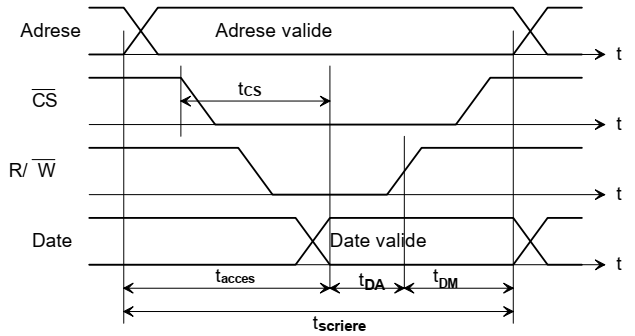 Схема сигналов при записи памяти
Память SRAM на биполярных транзисторах
Если ячейка памяти не выбрана, линия выбора находится на 0,3 В (логический ''0'') и эмиттер (б) на "0". Для чтения: линия выбора переключается на >3В (логическая "1") и сохраненная информация передается на битовую линию (выход). Если Т1 в проводимости, то Vb>3В, т.е. логическая "1" и читается "1". Если T1 заблокирован, ток не течет ни через один из эмиттеров a или b, и на битовой линии обнаруживается «0». После считывания линия выбора падает до 0,3 В и сохраняется прежнее логическое состояние ячейки памяти.
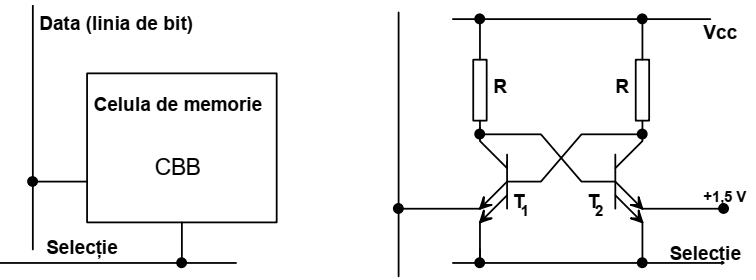 Биполярная ячейка памяти SRAM
Для записи: подать напряжение на битовую линию и затем переключиться на линию выбора «1» (3 В). Если b = 0, T1 переходит в проводимость, а T2 замыкается. Если b = 1, T1 блокируется, а T2 переходит в проводимость. Схема сохраняет свой статус после пересечения линии выбора до логического «0».Биполярная память имеет самое высокое быстродействие, время доступа порядка 10 нс, но каждая ячейка требует большой площади поверхности на кремниевой таблетке и относительно высокого энергопотребления. Результатом является низкая плотность интеграции и высокая цена на бит.
SRAM-память типа MOS
Преимуществом является меньшая стоимость/цена бита, высокая плотность интеграции, но они медленнее, время доступа находится в диапазоне 100 - 500 нс. SRAM - ячейки памяти MOS представляют собой бистабильные переключающие схемы с асинхронной работой, без тактильного импульса. В варианте с 6 транзисторами (рис.) Т1 и Т2 образуют бистабильную цепь типа RS, Т3 и Т4 выполняют резистивную роль, а Т5 и Т6 используются для подключения ячейки к дополнительным линиям данных D, D.
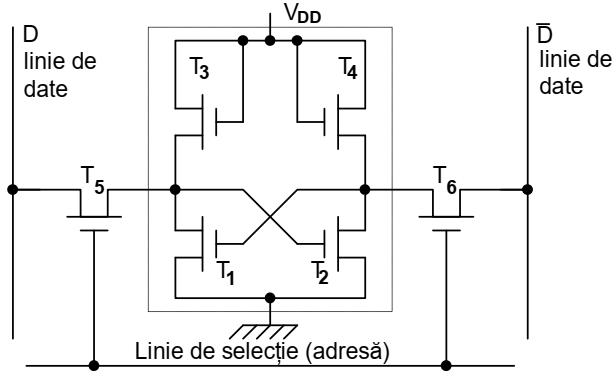 При чтении T5 и T6 разблокируются с помощью «1» в строке выбора (или адреса), поэтому информация (1 бит), содержащаяся в триггере, копируется в строки данных. Если Т1 был заблокирован, а Т2 в проводимости, например (ячейка в состоянии ''1''), то по линии данных D = = ''1'' логически передается высокий уровень напряжения (+5В), а по линии данных D - передается логический уровень (ОВ) = ''0''. На письме, после выбора ячейки с логической ''1'' в строке выбора, логические значения, соответствующие вводимому биту, применяются к строкам данных: для ввода логической ''1'', и D=1, D=0 для ввода логического ''0'', D=1, D=0.
Celulă de memorie SRAM - MOS
Динамическая оперативная память(DRAM - Dynamic RAM)
Для достижения высокой емкости схем памяти структура разрядной ячейки упрощается до одного транзистора/бит. Более высокая плотность интеграции и более низкое энергопотребление, чем у памяти SRAM. В результате стоимость бита снижается.	Ячейка памяти DRAM использует в качестве элемента памяти емкость затвор-подложка МОП-транзистора, которая по своей конструкции является паразитной емкостью для обычных применений. По построению емкость приведена к значению, соответствующему хранению информации в виде электрического заряда.	Сохранение информации носит временный характер из-за остаточных токов разряда конденсаторов в течение нескольких миллисекунд. Таким образом, упрощение битовой ячейки имеет важный недостаток: битовая ячейка со временем теряет информацию.	Для сохранения информации ее необходимо периодически регенерировать путем чтения и перезаписи с интервалом в 2 мс (обычно).
	Блок-схема схемы памяти DRAM (рис.) отличается от схемы памяти SRAM. Хотя организация по-прежнему является матрицей, ячейка памяти — 1 бит. Адрес бита фрагментируется на адрес строки и адрес столбца. Два типа адресов проверяются разными сигналами: RAS (строб адреса строки) для адреса строки и CAS (строб адреса столбца) для адреса столбца.	Схемы DRAM не имеют сигнала CS, выбор схемы осуществляется только через пару сигналов RAS, CAS. Регенерация выполняется одновременно для всех клеток на строке в матрице. В результате во время регенерации активируется только сигнал RAS, а не CAS. Например, при объеме 16 кб матрица имеет 128 строк и 128 столбцов. Адреса строк и столбцов имеют по 7 бит. Требуется 128 циклов обновления, которые должны выполняться за 2 мс, что приводит к 15 мкс/строку. В вычислительных системах регенерация выполняется одновременно для всех цепей памяти DRAM, независимо от их емкости, поэтому общее время регенерации также составляет 2 мс.	Для каналов емкостью более 16 кб массив ячеек также имеет 128 строк, но большее количество столбцов; регенерация производится одновременно для всех клеток в линии.
[Speaker Notes: Lectia 16]
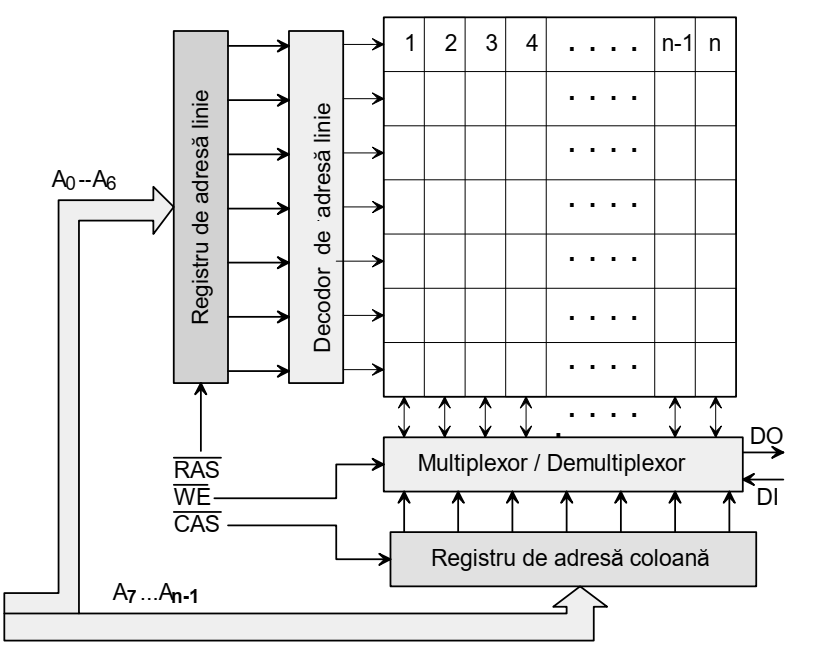 Внутренняя блок-схема схемы памяти DRAM
Память DRAM - MOSВариант 1 Нет напряжения питания! (fig. a).Транзисторы Т3 и Т4 соединяют ячейку с разрядными линиями (селекция), Т1 и Т2 составляют бистабильную схему, СВВ и С1 и С2 являются накопительными элементами. При чтении примените «1» к строке выбора; T3 и T4 входят в кабелепровод и соединяют ячейку с линиями данных. Если C1 загружен, T1 находится в состоянии проводимости, а T2 заблокирован и считывает линии данных. При D = 0, D = 1 во время чтения C1 перезаряжается от линии выбора, а C2 остается разгруженным из-за того, что T1 находится в проводимости, а T2 заблокирован. Следовательно, логическое значение также регенерируется при чтении. При регистрации, после выбора информация, примененная к строкам данных, заставляет ячейку переключаться в соответствующее состояние..Вариант 2 Нет напряжения питания! (fig. b). Элементом памяти является конденсатор С. Инвертор с Т2 и Т3 используется для считывания информации. При чтении строка данных будет содержать дополнение информации из C.
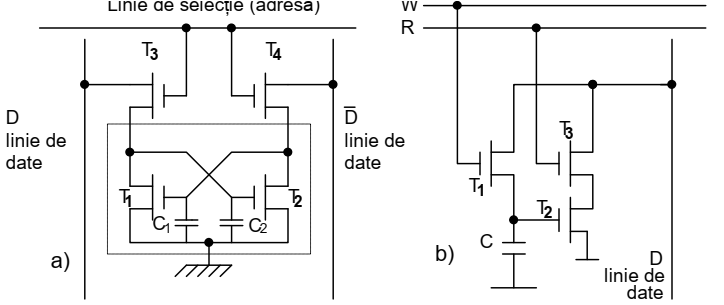 Ячейки памяти DRAM - MOS
Считаем, что изначально емкость C загружена примерно на VDD. При чтении линия выбора R (Чтение) является логической "1", инвертор T2 - T3 опережает и на линии данных "0" считывается логически. Если емкость С разряжена, инвертор не работает при выборе и логически считывается «1» на линии данных. При регистрации логическая линия W (Запись) подается на ''1'' и в результате Т1 входит в проводимость, соединяя емкость С с линией данных. Логическое значение в строке данных передается на C.
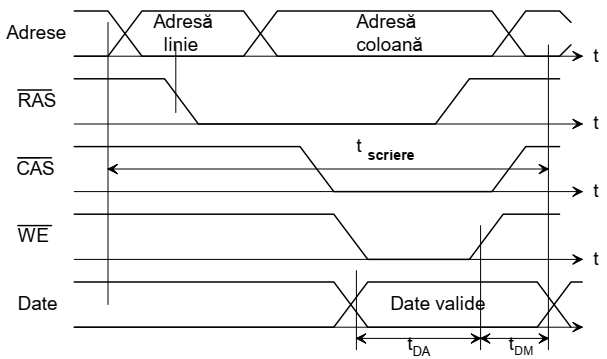 Схема сигналов при записи памяти DRAM
Обновление выполняется чтением команды. Емкость С заряжается при максимальном напряжении в линии отсчета R, через инвертор Т2 - Т3, если она изначально имеет достаточный уровень напряжения. Если емкость C изначально разряжена, она остается в том же состоянии, потому что инвертор не работает, а T2 заблокирован. Схемы памяти DRAM обеспечивают высокую плотность интеграции, низкую стоимость на бит и низкое энергопотребление. Используется для блоков большой емкости (десятки МБ).
Новые технологии памяти DRAMУвеличение рабочей частоты и скорости вычислений процессоров нового поколения потребовало поиска новых технологических решений для сокращения времени доступа к памяти большой емкости. Существует физический предел времени прохождения электрических сигналов через блоки схемы памяти (дешифратор, ячейка памяти, оконечные выходные усилители). Поэтому решение по сокращению времени доступа заключается в оптимизации внутренней структуры, исключении определенных стадий процесса передачи и параллельного доступа.
FPM DRAM (Fast Page Mode DRAM) оперативная память на страницеЭтот тип памяти обеспечивает более быстрый доступ к данным, содержащимся в строке массива памяти (странице), при последовательной передаче с последовательных адресов. При подкачке адрес строки указывается только один раз в начале цикла передачи, а затем последовательно в пределах количества столбцов генерируется только адрес столбца. Таким образом, среднее время доступа, рассчитанное для ячейки памяти, уменьшается примерно на 50%.
 EDO DRAM (Extended Data Output DRAM) память с отдельной проверкой выходного усилителяДля классических DRAM схема памяти выбирается активацией входов RAS и CAS. При передаче на странице каждый раз, когда сигнал CAS активируется и деактивируется, выходы схемы переключаются из состояния высокого импеданса в выбранное состояние и наоборот, переключаются, что фактически увеличивает время передачи. Для схем типа EDO был введен отдельный вход выбора, который позволяет проверять выход схемы на время передачи блока, что сокращает время передачи. Скидка действительна только для операций чтения памяти. По статистике количество чтений примерно в 10 раз превышает количество записей, что дает высокую эффективность процесса.
BEDO DRAM (Burst Extended Data Output DRAM) память EDO с лавинной операциейЭтот тип памяти со страничной передачей автоматически генерирует адреса столбцов внутри схемы. После регистрации адреса столбца генерируются еще три последовательных адреса. Таким образом, вы можете получить доступ к 4 местам с одним адресом столбца. Режим работы этой памяти 4-1-1-1, т.е. требуется 4 единицы времени для чтения первой локации и одна единица времени для чтения следующих трех. BEDO DRAM используются реже, поскольку новые процессоры Intel обеспечивают поддержку жестких дисков для использования SDRAM.
SDRAM (Synchronous DRAM) синхронная DRAM-памятьЭтот класс памяти содержит несколько конструктивных вариантов, общим для всех является синхронный режим работы, управляемый тактовым сигналом. Они адаптированы к стандартной синхронной шине, представленной микропроцессорами семейства Intel P6 (Pentium Pro, Pentium II и III).Основными функциональными особенностями являются : 
Синхронная работа с тактовым сигналом процессора;
память организована в блоки с параллельной работой;
благоприятствует лавинному доступу (burst);
используется структура DRAM, но с более быстрыми ячейками памяти;
адресация может осуществляться в режиме "конвейер" (поблочно);
разрешается начинать новый доступ до окончания предыдущего; 
среднее время доступа в 4 раза меньше по сравнению с классической памятью DRAM.
На рис. представлена ​​структура памяти, организованная на 4-х блоках, доступных для конкурентного доступа. Структура способствует «безопасным» операциям. Вы можете запрограммировать количество ячеек в пакете на 1, 2, 4, 8 байт или страницу памяти. Доступ начинается с указанного адреса и продолжается с последовательными адресами до количества запланированных местоположений. Схема памяти поддерживает несколько типов команд, каждая из которых определяется комбинацией входных сигналов.
Эти команды :Command Inhibit - запрет следующих команд, не влияя на текущие;No Operation (NOP) - недействующая команда (ни чтение, ни запись), чтобы предотвратить ввод новых команд при выборе схемы;Load Mode Register - загрузка регистра режима через входы A0 - A11. Режим работы программируется через содержимое регистра режима.; Active - предшествует команде чтения или записи, открывая строку памяти в адресуемом блоке;Read - сохранить команду чтения, начиная с активированной строки;Write - сохранить команду записи, начиная с активированной строки;Precharge - команда для деактивации выбранной линии в одном или во всех блоках;Auto Charge - выполняет предыдущую операцию автоматически в конце безопасной передачи;Burst Terminate - обрезать команду аварийного перевода; Auto Refresh - команда регенерации информации;Self Refresh - Команда регенерации информации SDRAM, даже если вычислительная система находится в режиме пониженного энергопотребления.(power down).
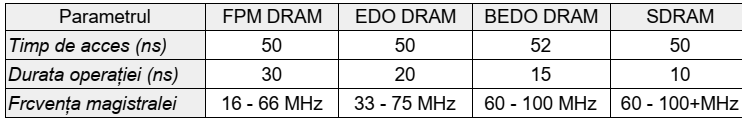 сравнивает основные временные параметры, соответствующие указанным типам памяти DRAM.
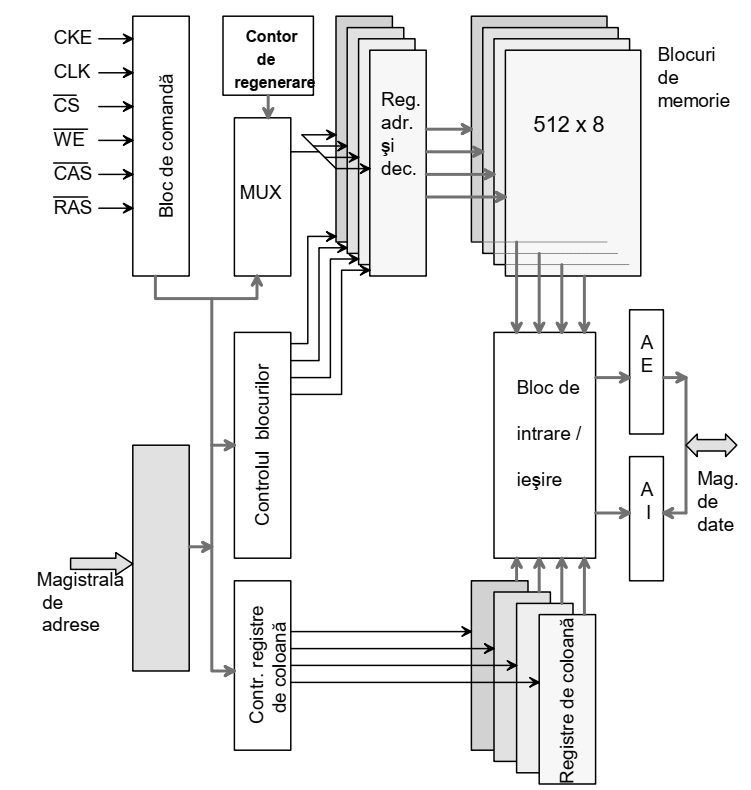 Внутренняя структура памяти SDRAM (8 МБ)
DRDRAM (Direct Rambus DRAM) память, выполненная по новой шинной технологии RambusТехнология, разработанная Rambus для увеличения скорости работы и адаптации к новым поколениям процессоров Intel. Шина обеспечивает скорость передачи 1,6 ГБ/сек при тактовой частоте 800 МГц..
JEDEC SDRAM (Joint Electronic Device Engineering Council), отраслевой стандарт для синхронных схем DRAMПамять организована в виде двух блоков и может работать в нескольких режимах пакетной передачи на частотах 83 МГц и 100 МГц. Другими аналогичными стандартами, определенными Intel, являются PC66 SDRAM (для системной шины 66 МГц) и PC100 SDRAM (для 100 МГц системной шины).
ESDRAM (Enhanced SDRAM) расширенная память SDRAM Схема памяти включает статическую RAM малой емкости в дополнение к памяти SDRAM большой емкости. Передача данных между статической и динамической памятью осуществляется через внутреннюю высокоскоростную шину с большим количеством линий данных. Сегодня это одно из лучших схем памяти.
VRAM (Video RAM) видеопамять ОЗУ Под названием VRAM сгруппированы схемы памяти, используемые в видеоинтерфейсах для хранения информации, отображаемой на экране монитора. Они предназначены для обеспечения одновременного доступа к данным процессора и блока обновления изображения. Чем короче время доступа, тем лучше разрешение (количество пикселей) изображения. Схемы видеопамяти бывают как SRAM, так и DRAM. Одна из самых эффективных схем WRAM, которую можно использовать с разрешением до 1600 x 1200 пикселей.
Буферы (caches)
Они пришли вместе с передовыми, высокопроизводительными процессорами. Кэш — это память, расположенная между микропроцессором и центральной (или основной) памятью. Его главное преимущество — скорость (очень короткое время доступа), а главный недостаток — себестоимость.
Кэши принесли новые понятия: первичный и вторичный кеши, прозрачность чтения/записи, кеши данных, кеши инструкций.
При использовании кэшей необходимо следить за тем, чтобы они содержали те же данные, что и центральная память, и чтобы одни и те же данные находились по тем же адресам. В этом отношении существует протокол проверки: функция мониторинга обеспечивается процедурой отслеживания, а обновление выполняется с помощью процедуры MESI.
Роль буфера
Буфер представляет собой очень быстрый блок ОЗУ, но с ограниченной емкостью из-за высокой себестоимости. Обычная оперативная память имеет время доступа около 70 нс. Если процессор (шины) работает на тактовой частоте более 100 МГц, тактовый период составляет менее 10 нс. Из этих данных следует, что операция ОЗУ (запись или чтение) занимает несколько периодов касания, что неприемлемо для продвинутых процессоров, рассчитанных на работу на частоте 1 ГГц! Чтобы оправдать себестоимость быстрых процессоров, необходимо, чтобы память реагировала (читала/записывала) за один период касания; эта цель достижима, но очень дорога, особенно когда приложениям требуется огромный объем памяти. Это основная причина, по которой были введены буферы, очень быстрые, но с гораздо меньшей емкостью по сравнению с центральной памятью. Их еще называют «буферами» или «буфернои» памятью.
Кэш хранит небольшую часть данных и инструкций в центральной памяти. Они предварительно загружаются в кеш, где процессор может быстро получить к ним доступ; результаты некоторых вычислений также кэшируются, откуда они будут перенесены в центральную память.
Если процессору нужен определенный операнд, возможны два случая :	 операнд кэшируется - к нему можно быстро получить доступ;	 операнд находится в центральной памяти (медленно) - обращение осуществляется за несколько периодов такта (теряется много времени).
Статистически установлено, что вероятность нахождения операнда в кеше составляет до 70 %, если он имеет размер не менее 8 КБ, и достигает 90 % при объеме кеша более 64 КБ. Это объясняет, почему минимальный объем кэш-памяти составляет 8 КБ (встроенный кэш на чипе — 8 КБ на Intel 486).
Материальные и логические кэши
Концепция кэша применяется к центральной памяти, а также к памяти большого объема (диску). Однако это не тот же кеш. Текущий диск доступен через 10–40 миллисекунд; между диском и процессором можно разместить кэш, но на этот раз он будет установлен в центральной памяти без введения специальных схем. Затем у нас есть два типа кеша: кеш ОЗУ и кеш диска. 
Кэш оперативной памяти является материальным, поскольку он реализован с помощью специальных (быстрых) схем памяти; дисковый кэш вообще логичен, являясь частью центральной памяти и для его реализации требуется наличие специальной управляющей программы. Дисковый кэш записывает последние считанные данные с диска или заранее сохраняет считанные данные, а затем предоставляет их процессору по запросу. В операционной системе Windows есть специальная программа кэширования под названием SmartDrive.
Прозрачный кеш и кеш записи
Данные, считанные из центральной памяти, кэшируются с помощью нескольких стратегий. Например, процессор может кэшировать операнд и все последующие данные до тех пор, пока не будет заполнено доступное пространство.Когда требуется операнд, процессор кэширует его с приоритетом. Вот почему это называется кешем чтения.Вы можете использовать тот же кеш для записи. Вместо того, чтобы отправлять данные непосредственно в центральную память, процессор отправляет данные в кеш, что намного быстрее.

 Следовательно :	 кэш может передавать данные в центральную память через равные промежутки времени;	 кэш передает данные в центральную память только после накопления определенного объема данных;	 кэш использует доступность шины для выполнения передачи.
Во всех трех вышеперечисленных случаях наступает критический период, когда центральная память не обновляется («актуальна»). Вот почему кеш не используется (кроме как в исключительных случаях), как описано выше. Кэширование выполняется, но оно ведет себя как проход, пропуская данные в центральную память. Вот почему он называется кэшем только для чтения или только для чтения.Кэш, в установленные сроки, может работать :	Write-back, в режиме записи/чтения;	Write-through, прозрачное письмо; информация течет свободно, в виде страницы или блока.Классический случай потери данных на ПК под управлением Windows 3.0 изначально был кэширован. Речь шла о передаче данных на винчестер (по "логическому" каналу). Windows использует буфер, созданный командой SmartDrive для жесткого диска. Память обычно работает путем записи (кэш записи). Когда вы выходите из Windows для завершения рабочего сеанса, следующим шагом после возврата в DOS является выключение компьютера. 	 Между завершением работы Windows и завершением работы SmartDrive не успел передать кэшированный блок данных на диск. Многие пользователи были удивлены, обнаружив потерю данных и даже целых файлов. В результате, начиная с Windows 3.1, Microsoft исправила эту ситуацию двумя способами:
Подсказка DOS не должна появляться на экране при выходе из Windows до завершения переноса данных на жесткий диск; Кэш по определению должен быть прозрачным для записи; использование кеша записи, чтобы быть экспресс-выбором для пользователя.
Первичный и вторичный кэш
Кэши могут существовать на многих уровнях :1. Первичный кэш, встроенный в микропроцессор; он очень эффективен, но имеет ограниченную емкость, от 8 кб до 64 кб.2. Вторичный кэш вне микропроцессора, поэтому он может иметь большую емкость; часто превышает 128 кб.
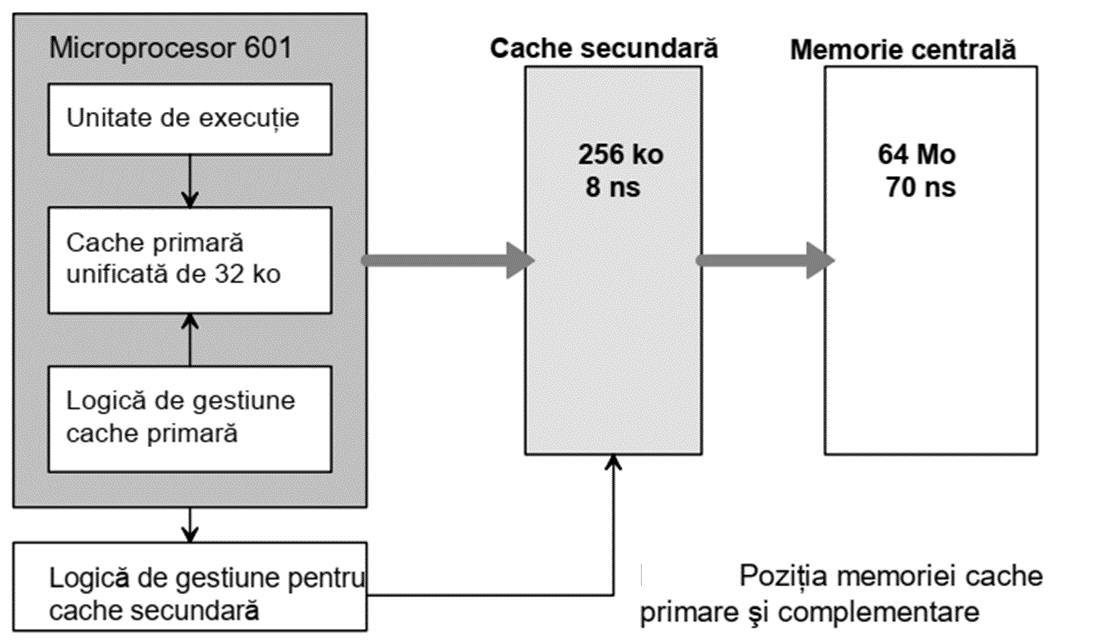 На рисунке показано расположение основного кэша внутри микропроцессора (Power PC) и вторичного кэша между микропроцессором и центральной памятью, а на рисунке более точно показано положение первичного кэша во внутренней структуре Power PC 601. Память совместно используется в кэше данных и в кэше инструкций.
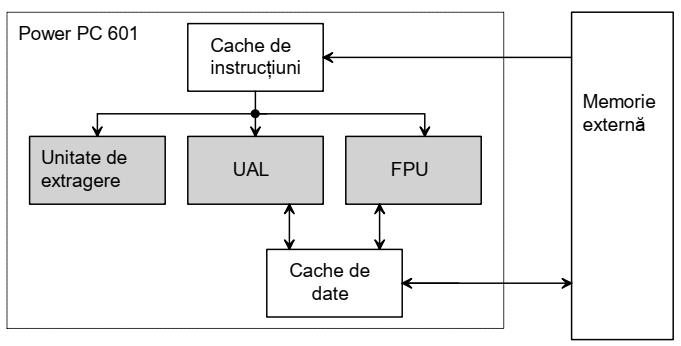 Связь между основным кешем и другими внутренними дисками
Унифицированные кеши, отдельные кеши
Информация, хранящаяся в буфере, может быть двух типов:инструкции (программы) и числа (операнды). В результате можно представить два типа архитектуры:	 С единым кешем, в котором хранятся как инструкции, так и данные; эта память называется унифицированным кешем. Его проще реализовать, но это не лучшая формула.	 С двумя отдельными кэшами, один для инструкций и один для данных. Реализация сложнее, но это самая эффективная формула. Устранена причина конфликта при доступе к памяти, которая проявляется в унифицированных. Используется название отдельные кэши, а структура называется Гарвардской архитектурой..
Процедуры мониторинга кэша
Кэшированная информация является копией кэшированной информации. Это проверяется с помощью специальных процедур и называется непротиворечивостью. Проверка выполняется под управлением процессора. Наиболее распространенной стратегией является протокол MESI (Modified, Exclusive, Shared, Invalid) с его 4 состояниями, записанными в 4 конкретных индикаторах для каждой строки данных в кэше.. 
Modified (Изменение): кешированная строка изменена из содержимого памяти. 
Exclusive (Эксклюзив): Строка кэша содержит данные, идентичные памяти по тем же адресам. Ни в одном другом кеше нет таких же данных.
Shared (Общий доступ): Строка кэша содержит данные, идентичные памяти по тем же адресам. В другом кэше те же данные.Invalide : строка кэша не содержит допустимых данных.
В зависимости от значения индикаторов (0 или 1) процессор может построчно проверять соответствие и вносить необходимые исправления. 
Протокол MESI также может применяться в сокращенном виде. Проверка согласованности кэша с содержимым основной памяти или содержимым другого буфера гарантируется логикой отслеживания, которая работает совместно с протоколом MESI. 
Согласованность требуется, в частности, когда главный процессор запрашивает данные из центральной памяти; он требует, чтобы подчиненные процессоры проверяли свои кэши, прежде чем узнать, были ли данные уже скопированы в центральную память. Как правило, каждая строка кэша имеет тег доступа к порту, выделенному для транзакций шины путем отслеживания; следовательно, отслеживание трафика не препятствует доступу процессора к кешу.
Кэш-архитектура
Существует несколько типов архитектур кэширования. Из них наиболее часто используются : 
1. Кэши прямого адреса;2. Ассоциативные кеши;3. Многогрупповые или многопутевые ассоциативные кэши.
Кэши прямого адреса (Direct Mapped Memory) они являются точными копиями центральной памяти, т.е. в кэш-памяти воспроизводятся место за местом (адрес за адресом) все, что происходит в центральной памяти. В этом случае кэш считывает адрес, сгенерированный процессором, и предоставляет имеющуюся у него информацию. Метод простой и быстрый, но не имеет максимальной эффективности.
Ассоциативные кеши. Информация, извлеченная из центральной оперативной памяти, кэшируется (с полным адресом) по другим адресам, в зависимости от доступного свободного места (неважно где). Извлечение данных производится по аналогии: контроллер кеша получает адрес операнда и проверяет, есть ли он в кеше, пролистывая адрес за адресом. Кэширование позволяет быстро записывать самую свежую информацию, но поиск операнда требует дополнительной логики и занимает больше времени.
Многогрупповые ассоциативные кэш-кеши. Этот тип архитектуры сочетает в себе элементы двух предыдущих типов. Кэш делится на две, четыре или восемь групп, каждая из которых записывает блок данных.
Блок данных в центральной памяти можно найти в любой из групп кэша.В ассоциативной памяти с двумя группами (путями) есть два возможных положения операнда; если есть 4 группы, есть 4 возможных позиции и т. д.Адрес разделен на две части :1. Верх служит тегом и позволяет выбрать группу, в которой находится искомый операнд;2. Внизу находится операнд в выбранной группе.Используя разбиение адресов, контроллер кэша сначала определяет группу, в которой находится операнд, на основе тега, а затем сравнивает низ адреса с адресами в группе. Поиск выполняется быстрее, потому что поиск в группах выполняется параллельно.
Алгоритмы LRU и MRU
În mod clasic, memoriile intermediare dispun de un algoritm de plasare a datelor, fondat pe următoarele noțiuni:	
	LRU (Least Recently Used) ссылаясь на "менее используемые" данные, т.е. данные, которые не использовались в течение длительного времени, "старые" данные.
Согласно этому алгоритму, старые данные кэшируются вместе с самыми последними использованными, пока память не будет полностью заполнена. 

	MRU (Most Recently Used), относительно "самых последних использованных" данных, т.е. самых последних. Наиболее часто используемые программные переменные кэшируются с приоритетом, независимо от того, где они находятся в центральной памяти. Алгоритм обычно используется в прогнозирующем режиме, характерном для высокопроизводительных процессоров.
Многопроцессорные системы
Постоянное увеличение производительности микропроцессоров позволяет производить микрокомпьютеры с производительностью, сравнимой с производительностью компьютеров более высокого класса. В клиент-серверных приложениях сложные вычислительные системы могут быть заменены многопроцессорными (многопроцессорными) микросистемами. В этих случаях крайне важно использовать кеши. Используются две основные стратегии :
Симметричный монтаж - SMP (Symmetric Multi-Processing), состоящий из двух или четырех функционально идентичных и взаимозаменяемых микропроцессоров; не имеет значения, какой из них запускает конкретную программу.
Асимметричный монтаж AMP ( Asymmetric Multi-Processing) в которых процессоры специализированы, не относятся к одному типу и не выполняют одни и те же программы.
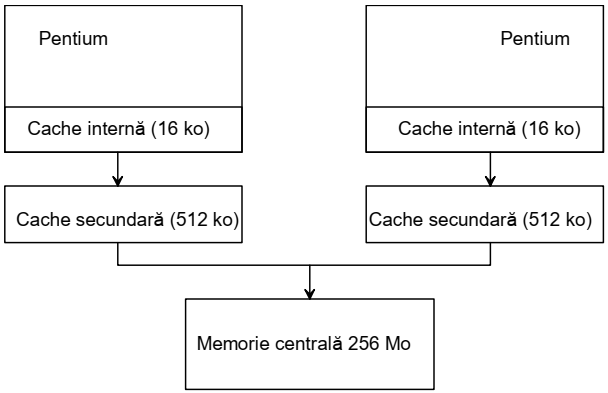 Симметричная многопроцессорная система с двумя отдельными вторичными кэшами
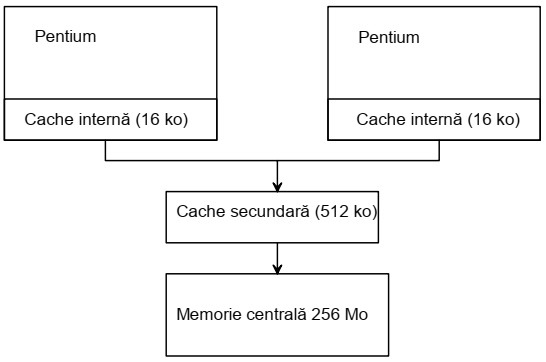 Симметричная многопроцессорная система с общим кэшем
На самом деле физическая сборка с несколькими процессорами — это только один аспект проблемы. Два других :	 Разделение времени для каждого процессора;	 Программы, которые должны управлять многопроцессорной системой.Один кэш для двух процессоров — экономичное, но менее эффективное решение по сравнению с решением на основе отдельных внешних кэшей. Вопрос согласованности между кешем и центральной памятью остается очень важным.